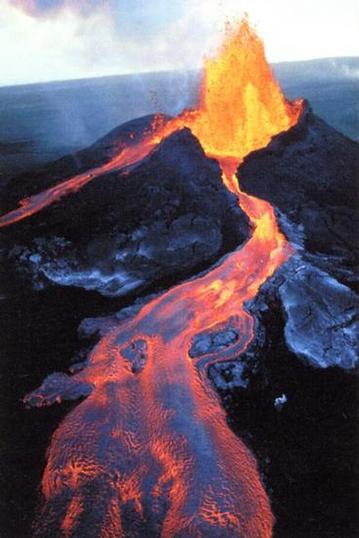 Volcanoes

Author: Seyour Simon
Genre: Nonfiction


Day 1

Day 2

Day 3

Day 4

Day 5
Day 1 Schedule
Reading
Teacher Read Aloud
Vocabulary
Categorize and Classify
Read Segment 1 (84-90)
Word Work
Pretest (105g)
Writing and Language
Daily Language
Singular and Plural Nouns (105k)
Back to Volcanoes Slide
Vocabulary
Cinders: charred bits of rock; ashes
Crater: a bowl-shaped depression
Crust: the solid outer layer of earth
Eruption: a volcanic explosion or large flow of lava
Lava: hot melted rock that flows from a volcano
Magma: hot melted rock underneath the earth’s surface
Molten: made liquid by heat
Summit: the top of a mountain
Vocabulary ActivityWe will choose the word which best fits the context.
A volcano can blast away the               , the very top of a mountain.
In a volcanic              , magma flows upward through an opening inside the earth.
Then          flows out of the opening in the earth. This hot liquid rock can flow slowly or quickly.
When a volcano blows its top, a huge hole or           may be formed.
Sometimes magma is forced upward toward the earth’s surface.  This          rock can melt the rock around it.
The force will break through the earth’s           , or solid outer layer of earth.
                is hot melted rock that lies deep under the earth’s surface.
Volcanoes often produce              charred bits of rock and ash that can coat the ground.
Cinders
Crater
Crust
Eruption
Lava
Magma
Molten
Summit
Back to Day 1 Schedule
Categorize and ClassifyWe will categorize and classify information.
Concept
Category: a group of people, animals, things, or ideas that are alike.
Classify: to put similar items in groups according to their similarities
Example




Importance
Sorting information helps readers understand and remember what they read.  It also helps you understand what the categories have in common.
Categorize and ClassifyWe will categorize and classify information
Skill
Read the text
Highlight information that could be part of a group (look at the headings)
Create a table with categories
Record information in the correct column (classify)
Categorize and ClassifyWe will categorize and classify information
Practice book pg. 39
How Volcanoes Form
										

Two Types of Volcanic Vents
										
										

Where Volcanoes Form
																				

Types of Volcanoes
Skill:
Read the text
Highlight information that could be part of a group (look at the headings)
Create a table with categories
Record information in the correct column (classify)
Back to Day 1 Schedule
Daily Language PracticeWe will proofread and correct sentences with grammar and spelling errors.
The boxs were thron out by mistake.

In my yuth I loved storys about dragons.

Why do i chuse to wear my red hat every day?
Back to Day 1 Schedule
Singular and Plural NounsWe will determine the plural forms of nouns with regular and irregular plurals.
Concept:
Noun: names a person, place, thing, or idea
Plural nouns: name groups of people, places, things, or ideas
Example
The cat ran home.
The underlined words are nouns.  What are nouns?
How do you know these are nouns?
Importance: 
This skill will help improve you writing and spelling skills.
Singular and Plural NounsWe will determine the plural forms of nouns with regular and irregular plurals.
Skill:
To form the plural of most nouns, add –s or –es
To form the plural of a noun ending with x, s, ch, sh, or ss, add –es
To form the plural of a noun ending with a consonant + y, change the y to i and add –es
 To form the plural of a noun ending in a 
vowel + y, add -s
Singular and Plural NounsWe will determine the plural forms of nouns with regular and irregular plurals.
I do:
forest
valley
We do:
birch
stream
You do:
hiker
sketch
Skill:
To form the plural of most nouns, add –s or –es
To form the plural of a noun ending with x, s, ch, sh, or ss, add –es
To form the plural of a noun ending with a consonant + y, change the y to i and add –es
 To form the plural of a noun ending in a vowel + y, add -s
Singular and Plural NounsWe will determine the plural forms of nouns with regular and irregular plurals.
Closure:
What are nouns? Plural nouns?
If a noun ends in ch what ending should be added?
Change the following into plural nouns:
fern
moss
bear
blackberry
bluejay
Back to Day 1 Schedule
Day 2 Schedule
Reading
Segment 2 (91-99)
Categorize and Classify
Finish practice book pg. 39
Comprehension questions (pg. 100)
Practice book pg. 40
Vocabulary
Practice book pg. 38 
Word work
Word roots struct and rupt
Practice book pg. 43
Spelling
Practice book pg. 44
Writing and Language
Daily Language Practice
Grammar
Practice book pg. 48
Writing (105m)
Back to Volcanoes Slide
Word Roots struct and ruptWe will use context clues to determine which struct or rupt word best completes each sentence.
Prior knowledge:
What does the word eruption mean?
It contains the Latin word root rupt.
Concept:
rupt: to break
struct: to build
Example:	
The eruption of Mount St. Helens was the most destructive in the history of the United States.
Importance:
Recognizing word roots can help you figure out the meaning of words that contain them.
Word Roots struct and ruptWe will use context clues to determine which struct or rupt word best completes each sentence.
Skill:
Highlight the word root
Look at the prefix and suffix
What do they mean?
Define the word
Use context clues to help you
Word Roots struct and ruptWe will use context clues to determine which struct or rupt word best completes each sentence.
I do
The damaged railway lines had to be reconstructed after the blast.
We do
The emergency broadcast interrupted the regular programming.
You do
The earthquake ruptured the earth’s surface.
Skill:
Highlight the word root
Look at the prefix and suffix
What do they mean?
Define the word
Use context clues to help you
Word Roots struct and ruptWe will use context clues to determine which struct or rupt word best completes each sentence.
Closure
What does rupt mean?
What does struct mean?
How do you determine the meaning of a word with one of these Latin roots?
What do you think the word deconstruct means?
Independent practice (practice book pg. 43)
Use the following words to complete the pg.
destruction, disruptive, construct, eruption, interrupt, instructor, rupture, structure
Back to Day 2 Schedule
Daily Language PracticeWe will proofread and correct sentences with grammar and spelling errors.
being sick puts me in a bad moud.


Look at the loos peachs all over the road!
Back to Day 2 Schedule
Informational ParagraphWe will use the characteristics of a good paragraph of information to write an informational paragraph
Prior Knowledge:
Tell your partner everything you know about your favorite sport.
The written version of this is an informational paragraph.

Concept:
Informational paragraph: writing which shares facts

Example:
You have learned many facts about volcanoes and volcanic eruptions.  You will share this information in an informational paragraph.

Importance:
Many of your classes throughout the rest of your educational career will expect you to share information using this format.
Informational ParagraphWe will use the characteristics of a good paragraph of information to write an informational paragraph
Skill:
Choose an interesting topic that you know something about.
Write a topic sentence that tells what the whole paragraph is about (1st sentence)
Write 3 or 4 supporting sentences that give more information about the topic.
Reread to make sure only facts were included- no opinions!
Informational ParagraphWe will use the characteristics of a good paragraph of information to write an informational paragraph
Skill:
Choose an interesting topic that you know something about.

Write a topic sentence that tells what the whole paragraph is about (1st sentence)

Write 3 or 4 supporting sentences that give more information about the topic.

Reread to make sure only facts were included- no opinions!
Informational ParagraphWe will use the characteristics of a good paragraph of information to write an informational paragraph
Closure:
What is an informational paragraph?
What are the steps for writing an informational paragraph?
What does an informational paragraph include, facts or opinions?
Independent Practice:
Use practice book pg. 51 to plan your paragraph.
Write your own paragraph of information.
Back to Day 2 Schedule
Day 3
Reading
Partner Read
Categorize and Classify
Practice book pg. 41, 42
Word Work
Spelling
Writing and Language
Daily Language
More plural nouns (105L)
Back to Volcanoes Slide
Spelling PracticeWe will identify exact words and tell why.
Explain why you chose the sentences you chose.

Independent Practice: Practice book pg. 45
Back to Day 3 Schedule
Daily Language PracticeWe will proofread and correct sentences with grammar and spelling errors.
The two thiefs stoal all the food in the kitchen.

When she fell, Pam got a bruse on her knee and lost two tooths.

The cruse was filled with relaxed mans and women.
Back to Day 3 Schedule
More Plural NounsWe will determine the plural forms of nouns with regular and irregular plurals.
Prior Knowledge:
Change the following singular nouns into plural nouns: cherry, fox, girl
Concept:
Noun: names a person, place, thing, or idea
Plural nouns: name groups of people, places, things, or ideas
Importance: 
This skill will help improve you writing and spelling skills.
More Plural NounsWe will determine the plural forms of nouns with regular and irregular plurals.
Skill:
In some nouns that end in f or fe, the f changes to v before –s or –es is added.
thief -- thieves 
In nouns that end in o, the plural may be formed by adding either –s or –es.
tomato -- tomatoes
Some nouns have plural forms that do not end in –s or –es.
child -- children
Some nouns have the same singular and plural form.
deer -- deer
More Plural NounsWe will determine the plural forms of nouns with regular and irregular plurals.
I do
volcano
plate
We do
half
island
You do
person
memento
life
wolf
Skill:
In some nouns that end in f or fe, the f changes to v before –s or –es is added.
thief -- thieves 

In nouns that end in o, the plural may be formed by adding either –s or –es.
tomato -- tomatoes

Some nouns have plural forms that do not end in –s or –es.
child -- children

Some nouns have the same singular and plural form.
deer -- deer
More Plural NounsWe will determine the plural forms of nouns with regular and irregular plurals
Closure:
What are plural nouns?
What do you do to words that end in f or fe?
What are the plural forms of the following nouns:  moose, deer, bear
Back to Day 3 Schedule
Day 4
Reading
Listen to story
Folktale Link (102-105)
Using graphic aids (105c)
Word Work
Spelling
Practice book pg. 46
Dictionary definitions (105i)
Practice book pg. 47
Writing and Language
Daily Language
Grammar
Practice book pg. 49
Sentence Fragments (105n)
Back to Volcanoes Slide
Using Graphic Aids (105c)We will use a table to find information
How many times has Okmok erupted?
Which volcano has erupted the most times?
Which volcano has erupted the fewest times?
Which volcano has had the second highest number of eruptions?
Which volcano is the tallest?  Which is the shortest?
Which one has erupted most recently?
Back to Day 4 Schedule
Daily Language PracticeWe will proofread and correct sentences with grammar and spelling errors.
My parents love to bost about their three childs.

The five womans took a stroal along the bank of the river.
Back to Day 4 Schedule
Sentence FragmentsWe will correct sentence fragments.
Concept:
Sentence fragment: a group of words which is missing a subject or a predicate
Subject: the “who” or “what” of the sentence
Predicate: the action in the sentence
Example:
Went to the store.
What is missing? 
The sad girl.
What is missing?
Importance:
This will help improve your writing skills.
Sentence FragmentsWe will correct sentence fragments
Skill:
Read the sentence.
Highlight the subject
If it is missing, add a “who” or “what”
Circle the predicate
If it is missing, add an action
Practice:
Italy’s Mount Vesuvius.
Swiftly buried the cities.
People around the world.
Sentence fragmentsWe will correct sentence fragments
Closure:
What is a sentence fragment?
What is a predicate?
What is a subject?
Correct the following sentence:	
A Greyhound bus.
What is missing?
How can you fix it?
Independent Practice:
Practice book pg. 52
Back to Day 4 Schedule
Day 5
Reading
Comprehension Test
Vocabulary Test
Word Work
Spelling Test
Writing and Language
Exact nouns
Practice book pg. 50
Back to Volcanoes Slide